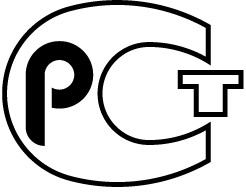 Quality Certificates
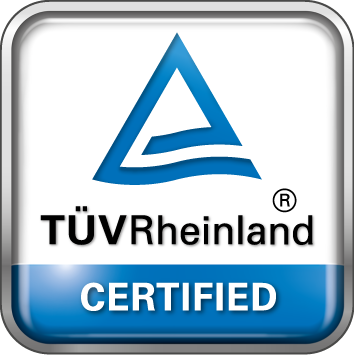 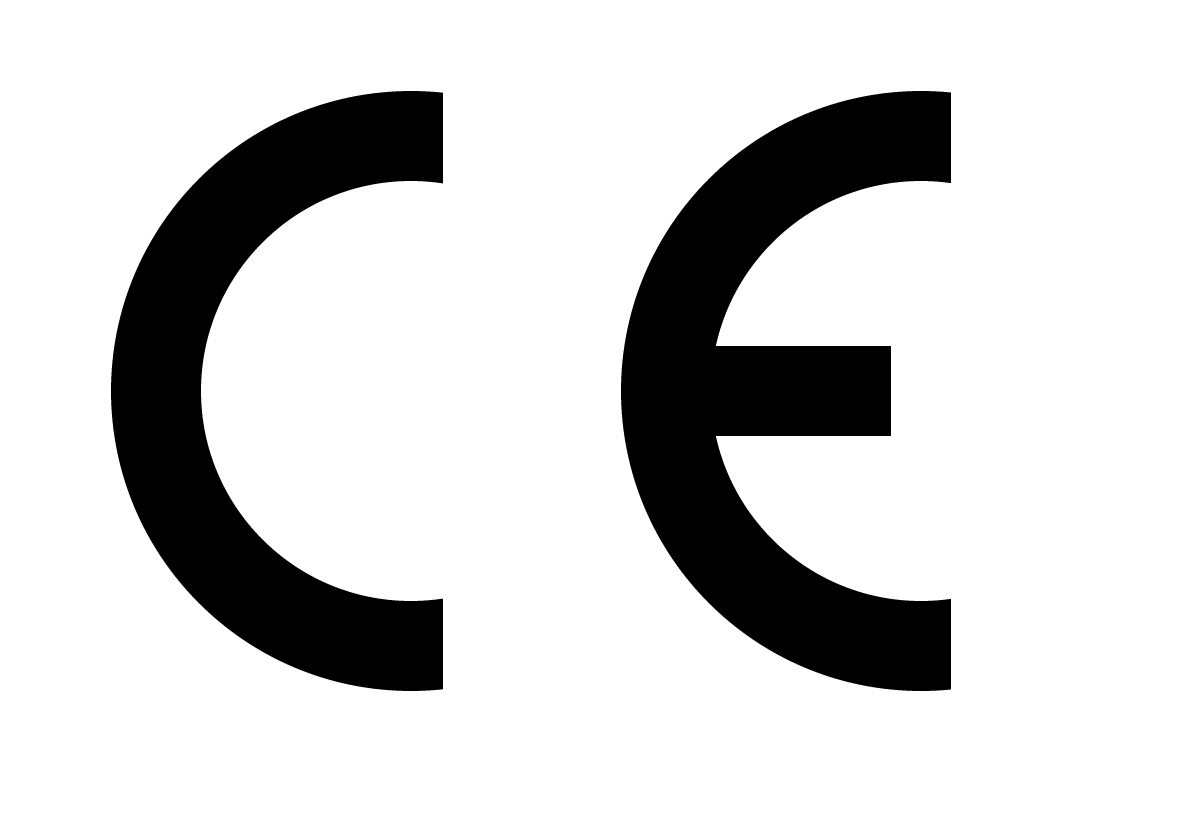 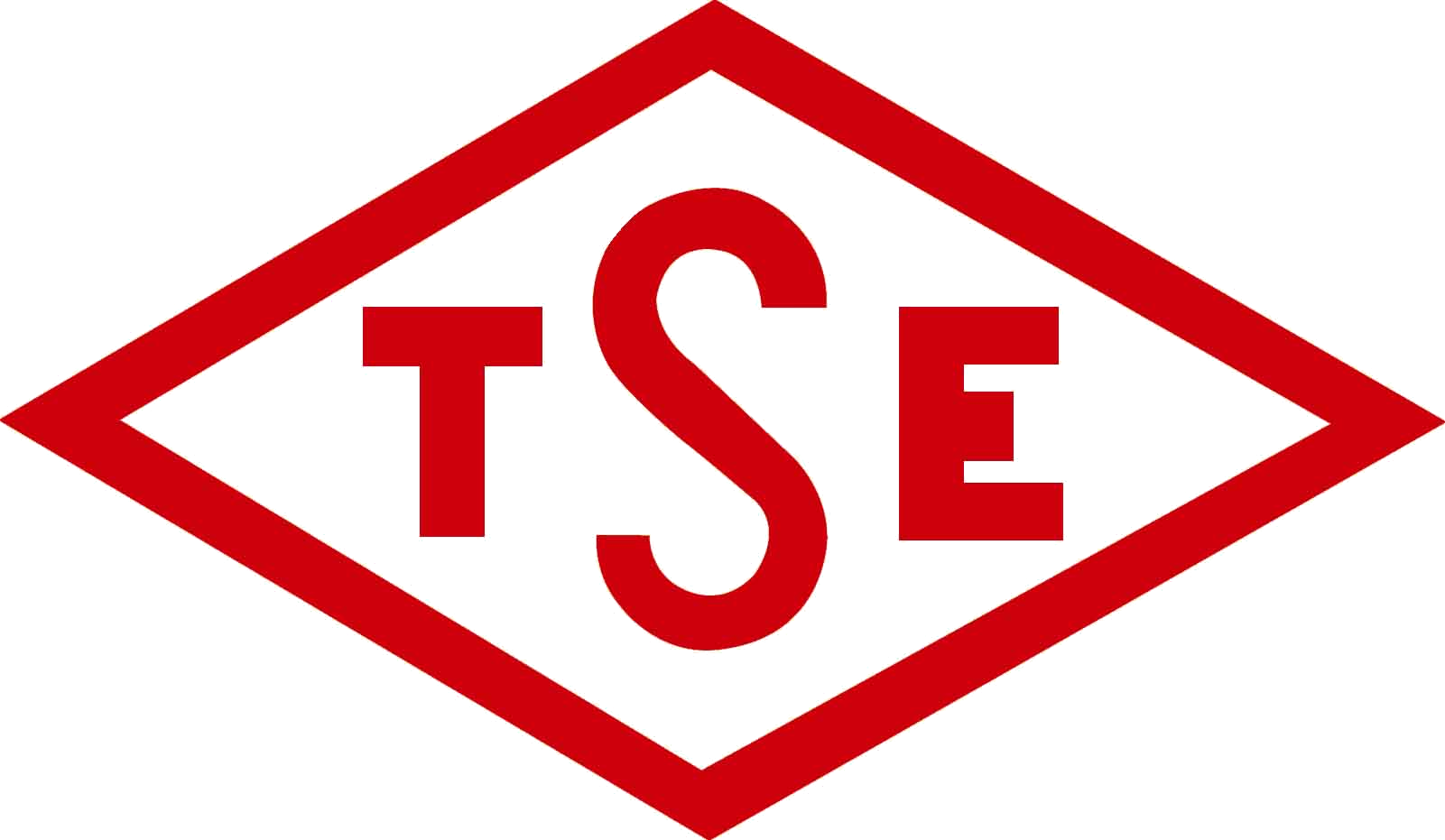 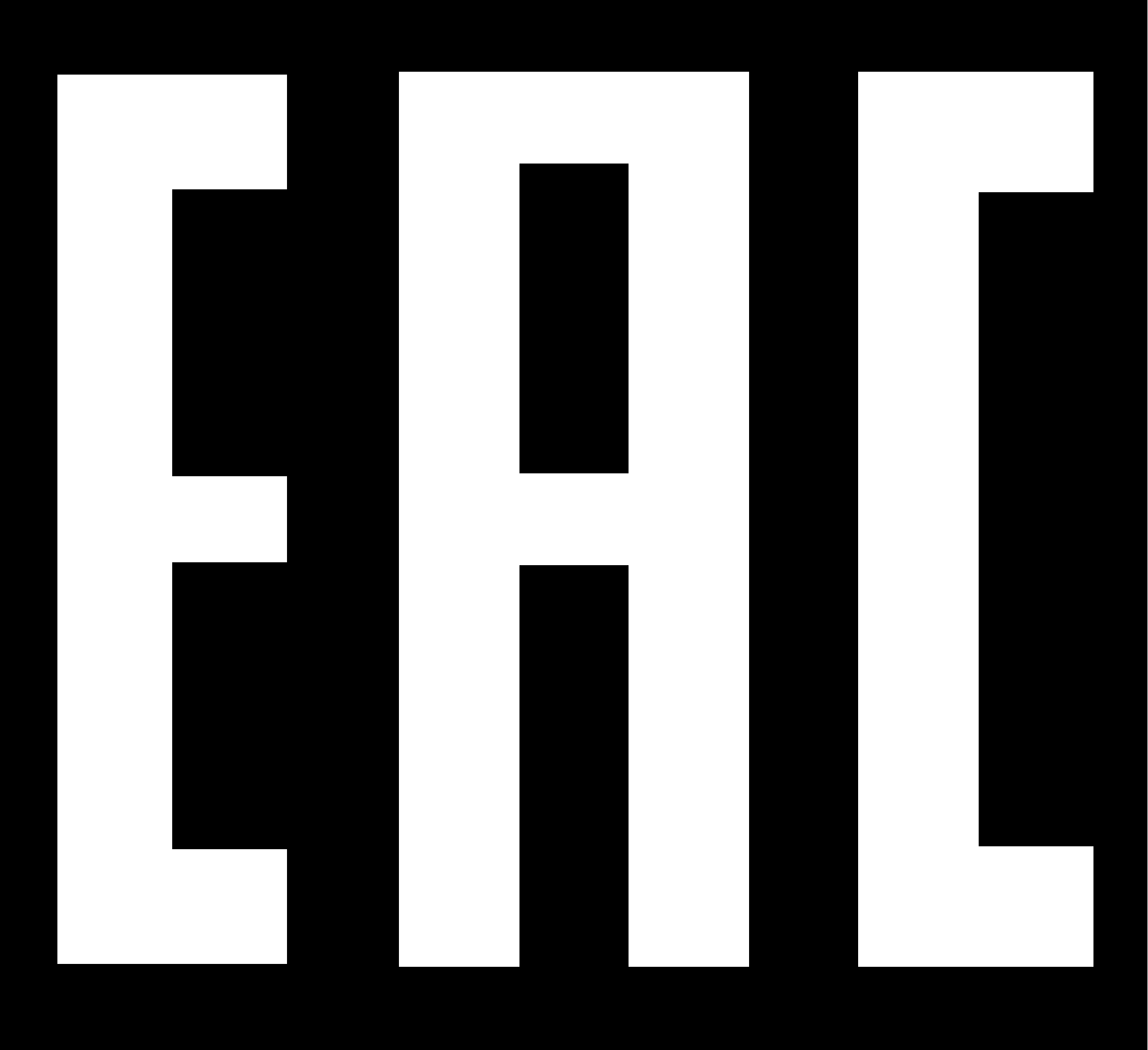 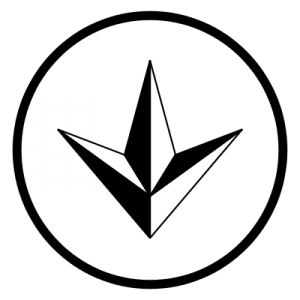 RUSSIA
UKRAINE
TURKEY
GERMANY
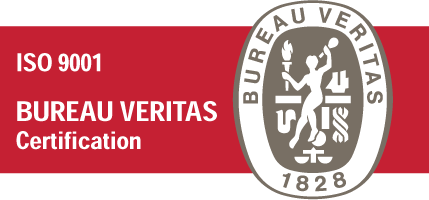 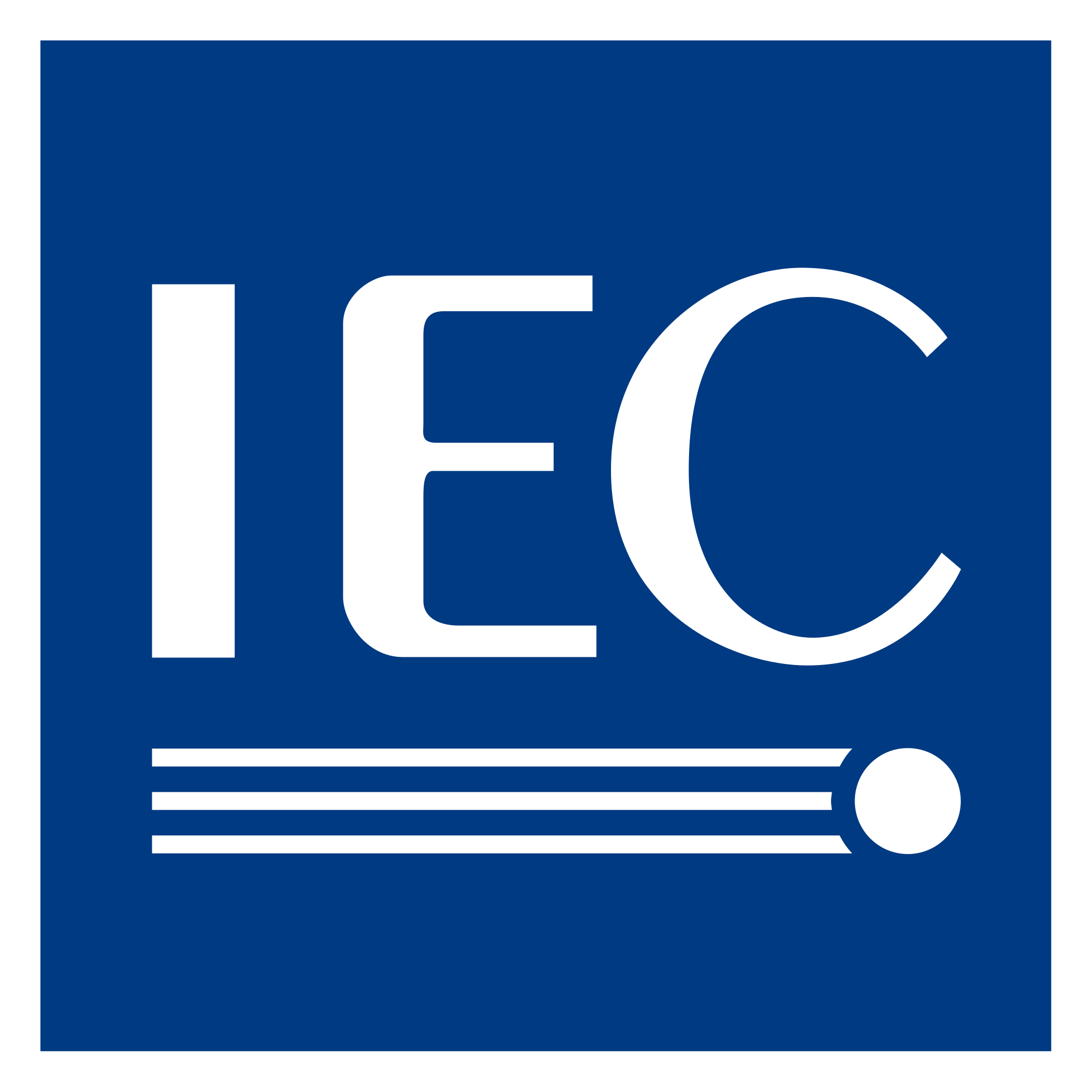 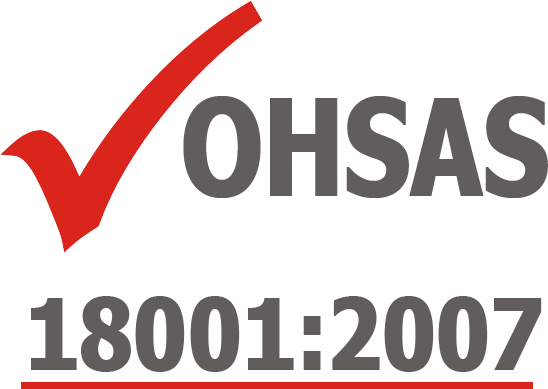 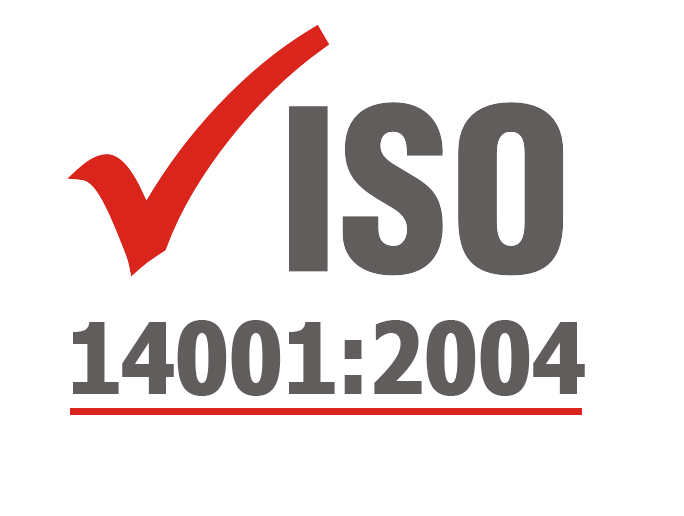 60669-1
60884-1
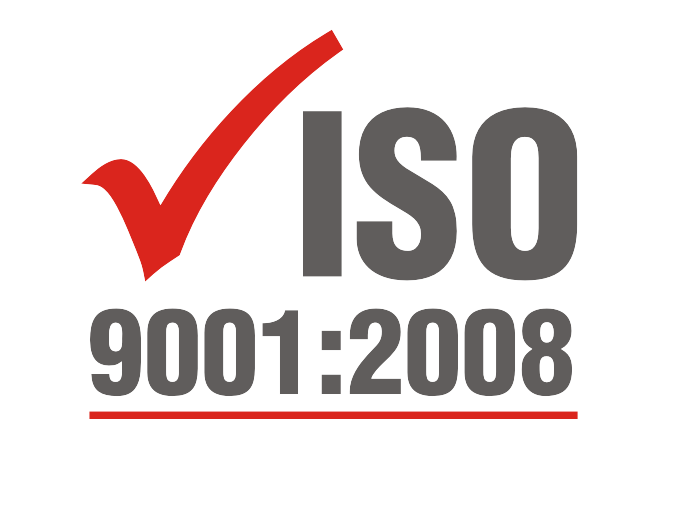 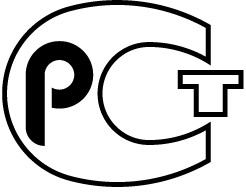 Kalite Belgeleri
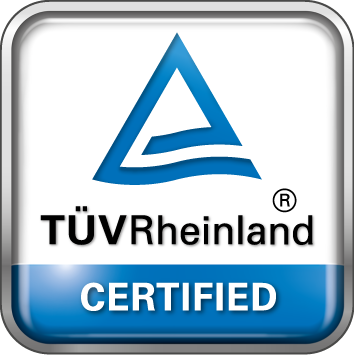 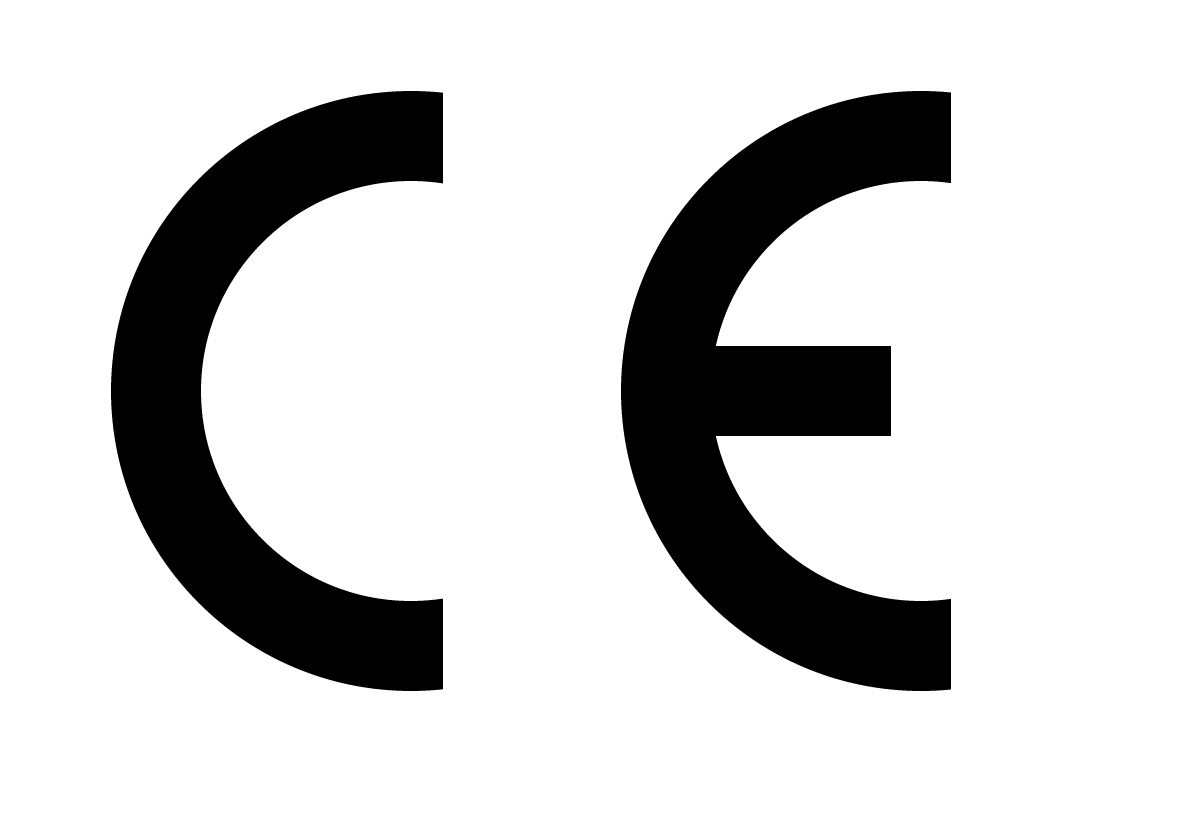 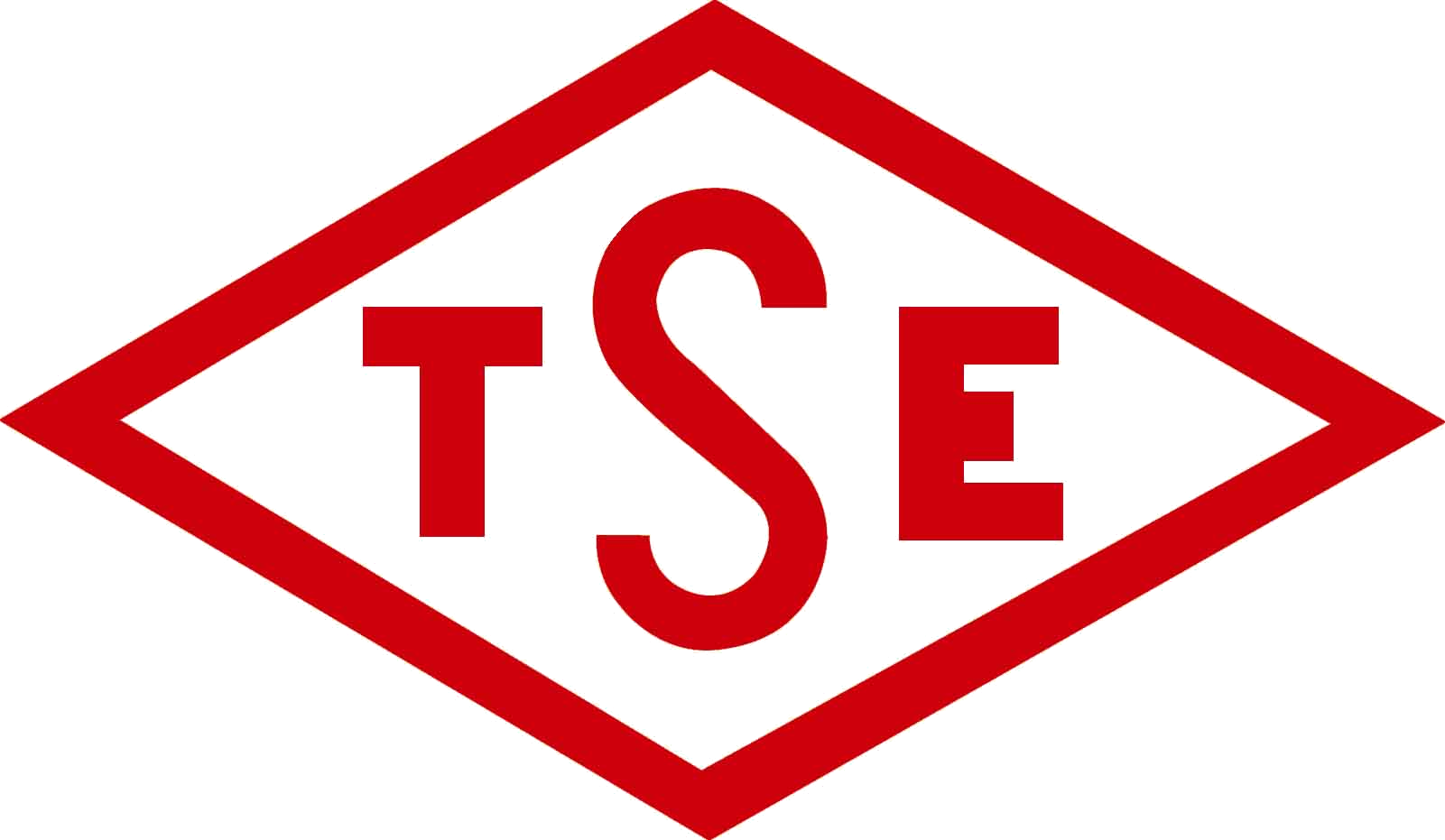 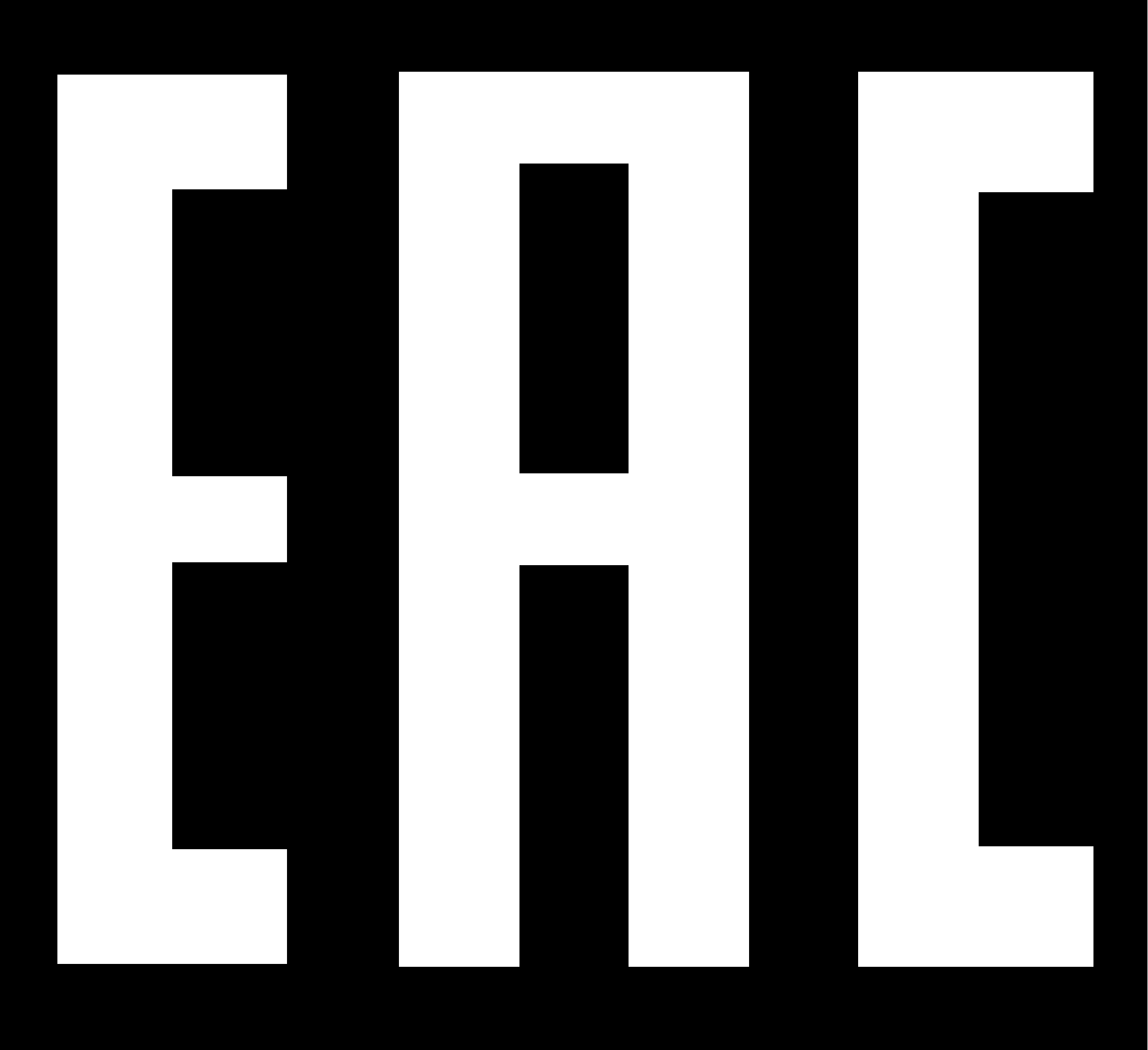 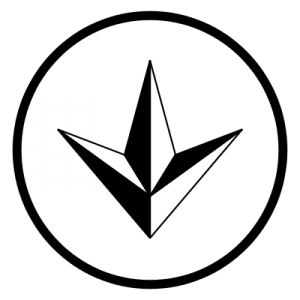 RUSSIA
UKRAINE
TURKEY
GERMANY
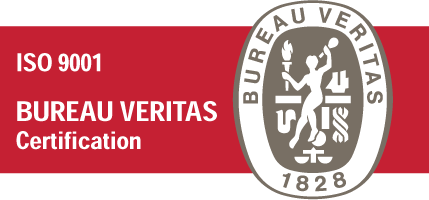 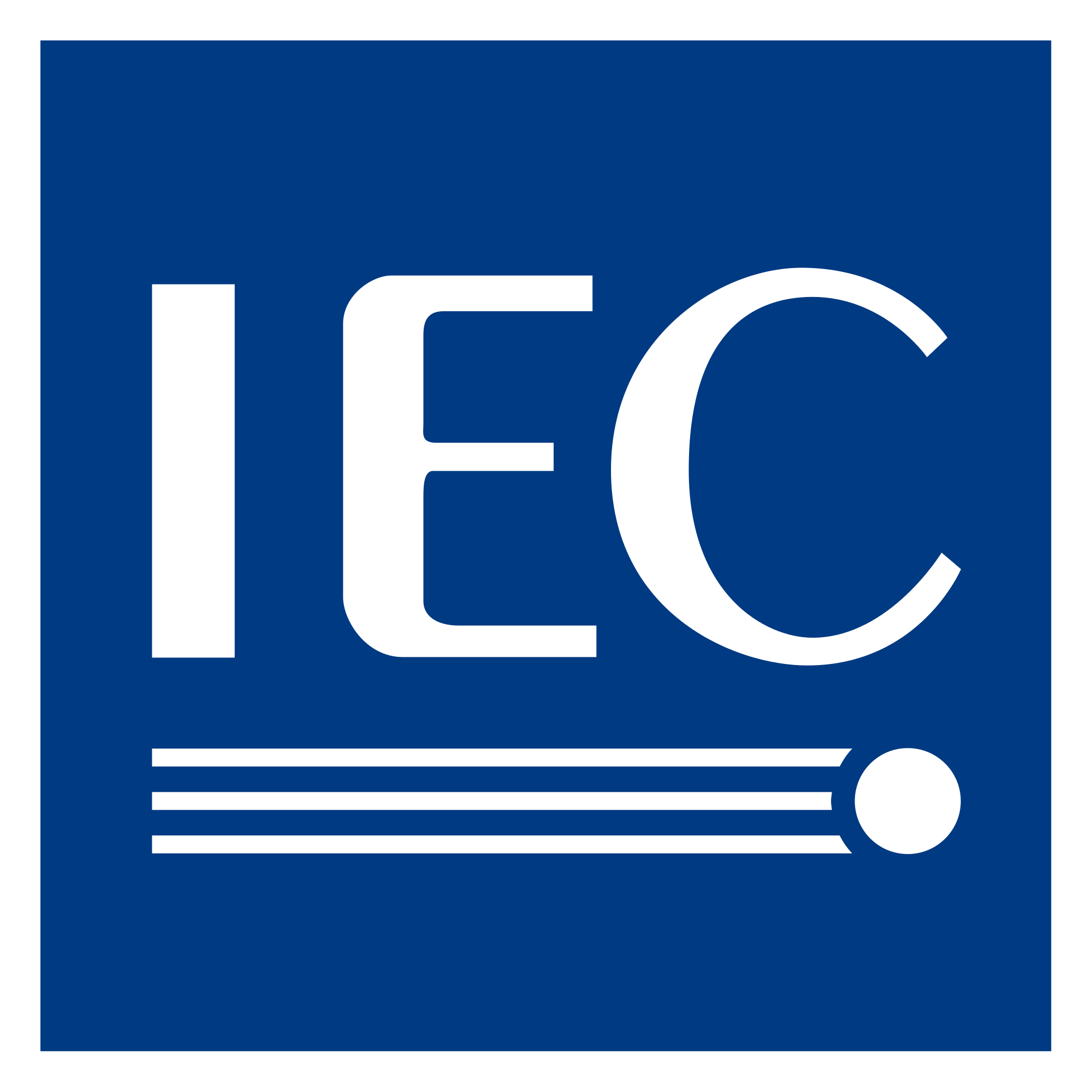 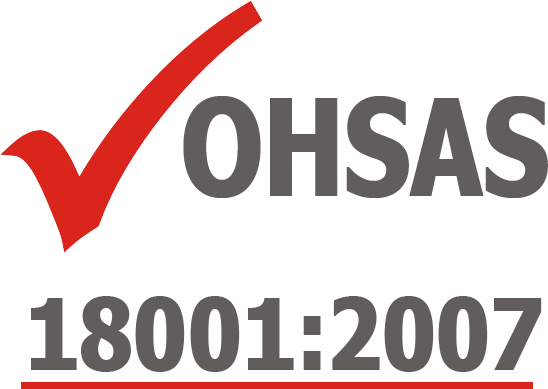 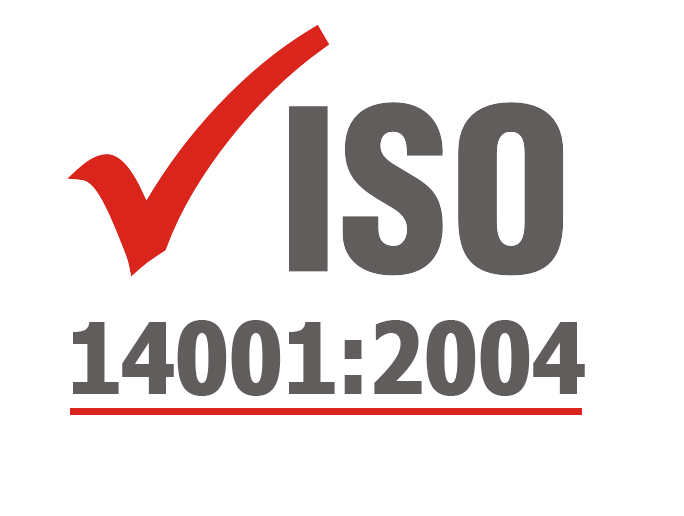 60669-1
60884-1
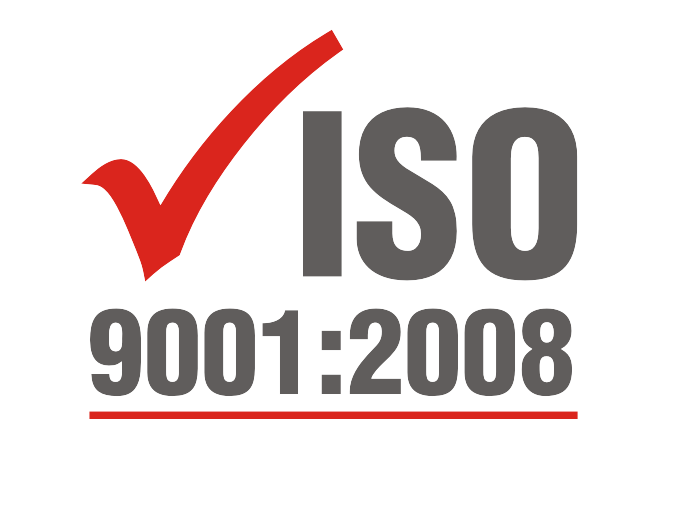 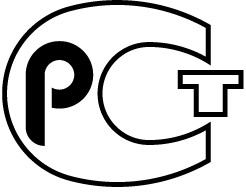 Сертификаты Качества
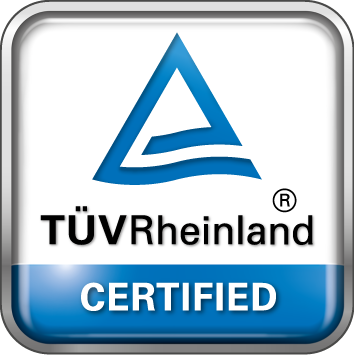 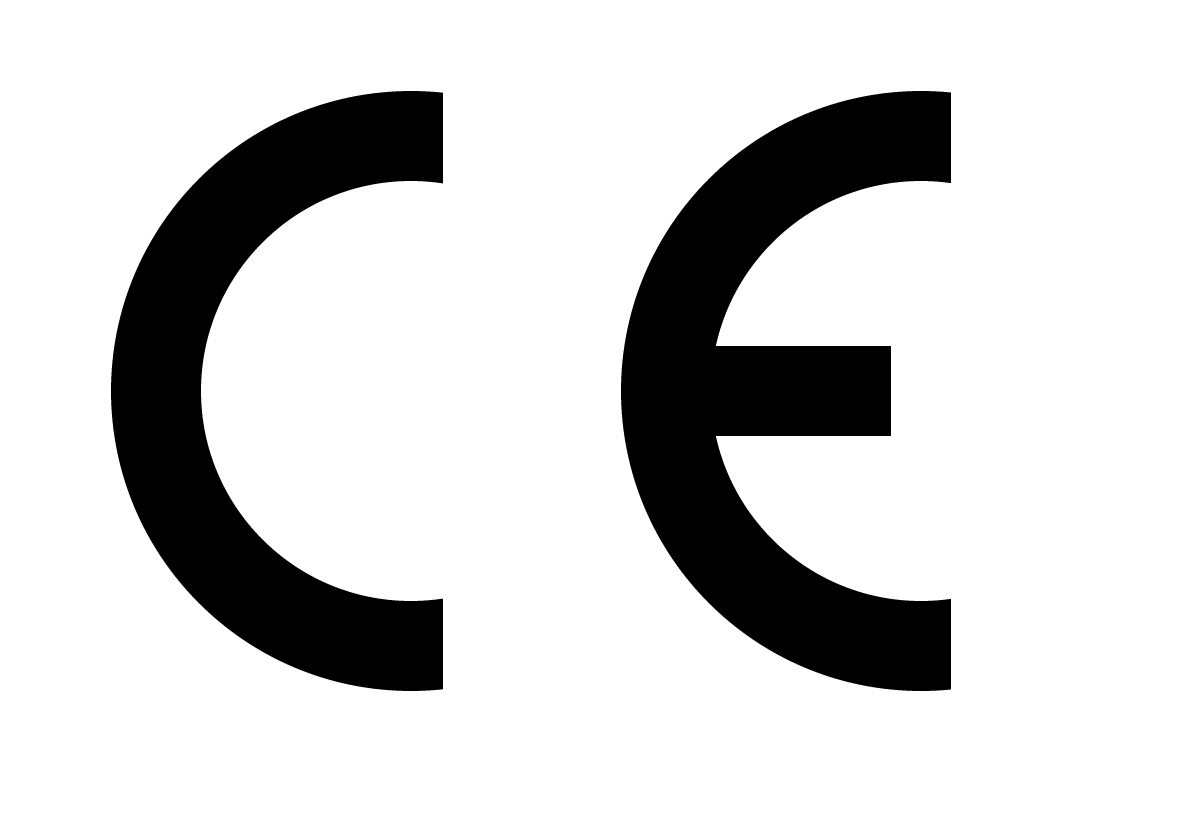 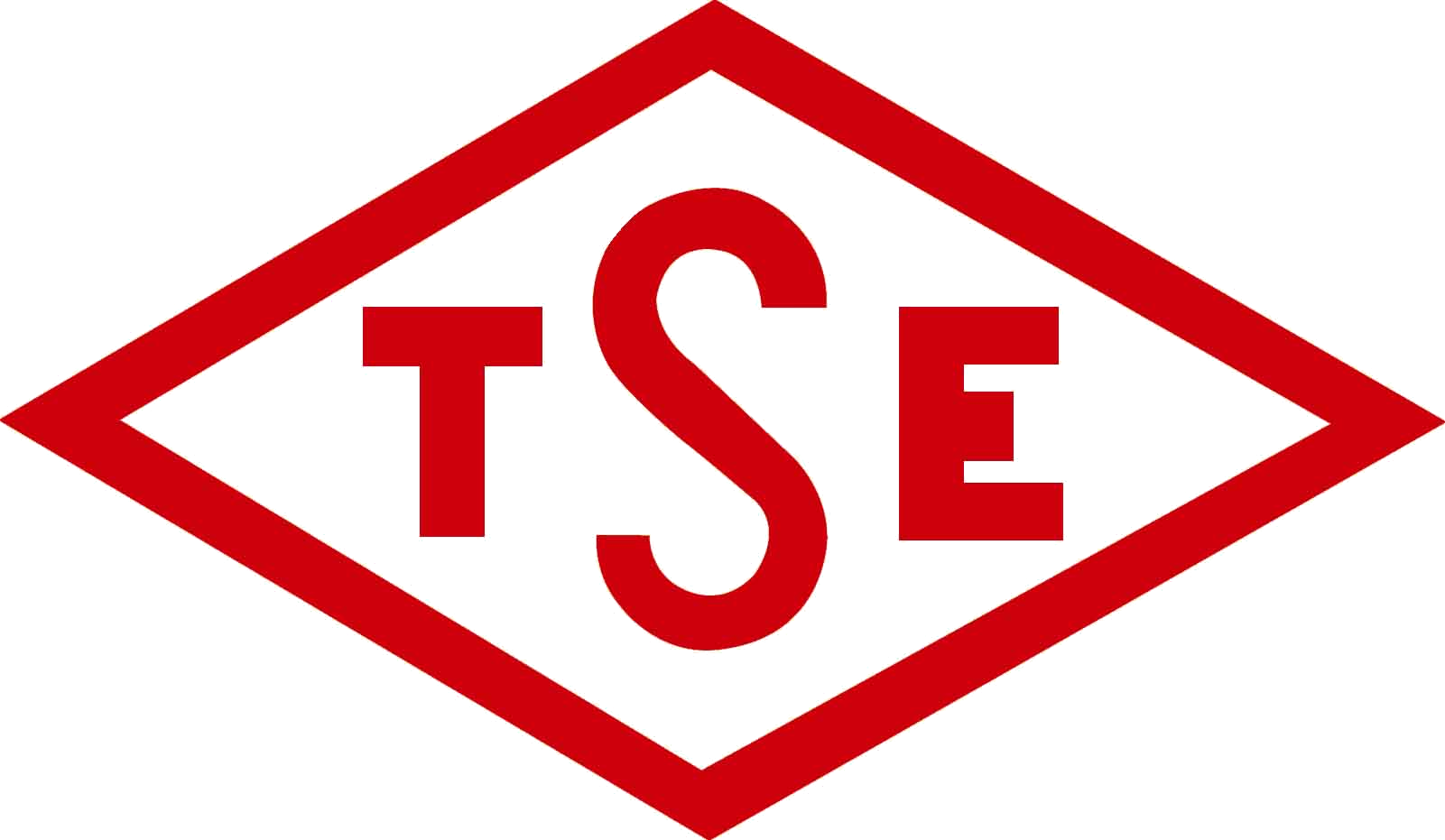 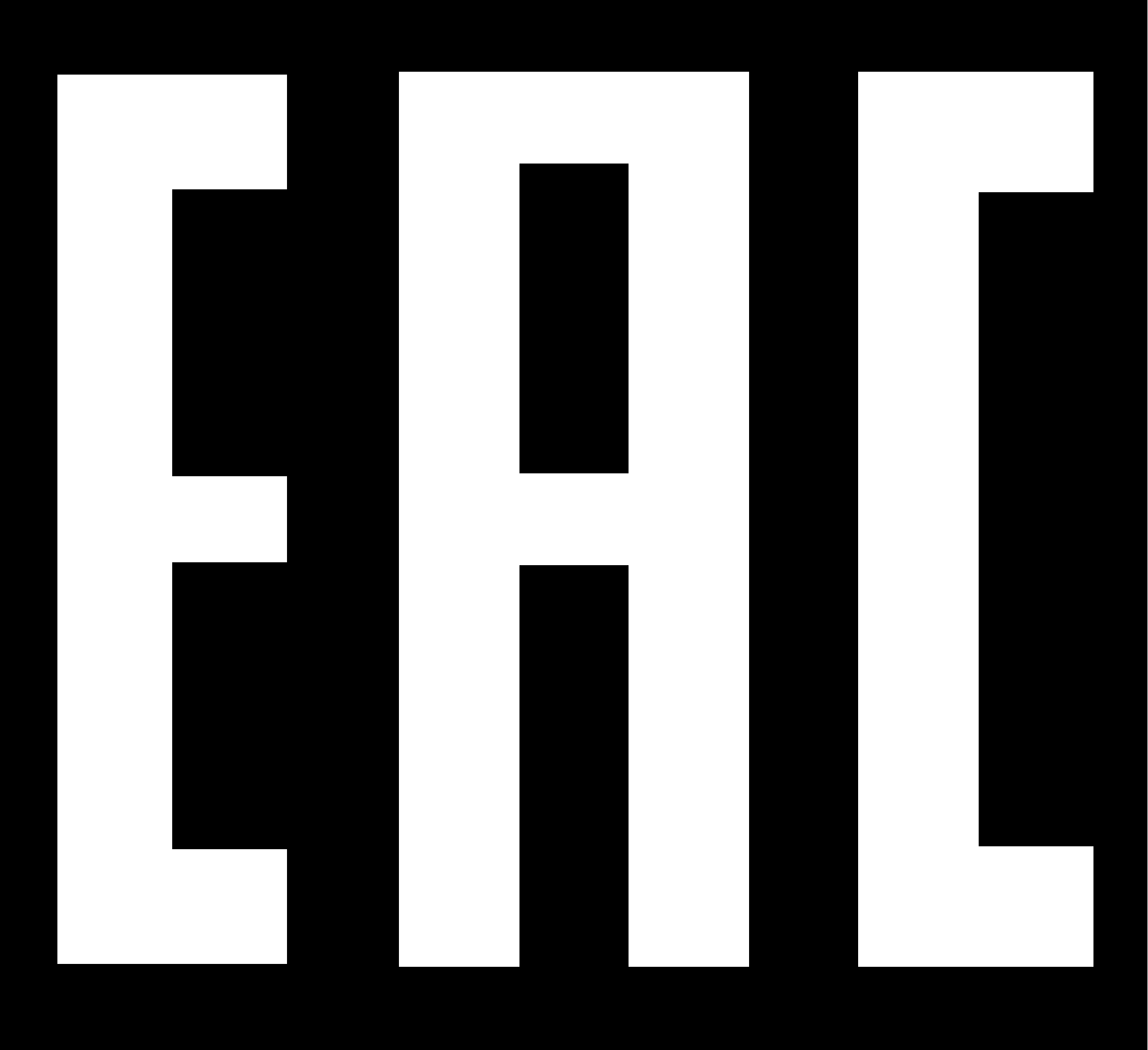 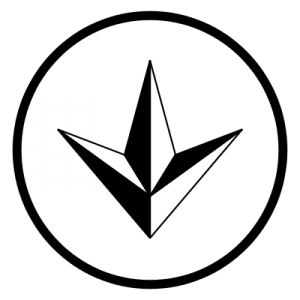 RUSSIA
UKRAINE
TURKEY
GERMANY
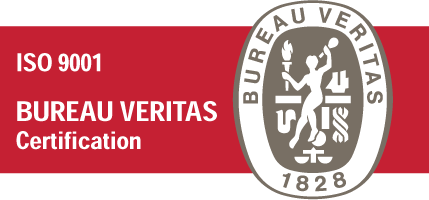 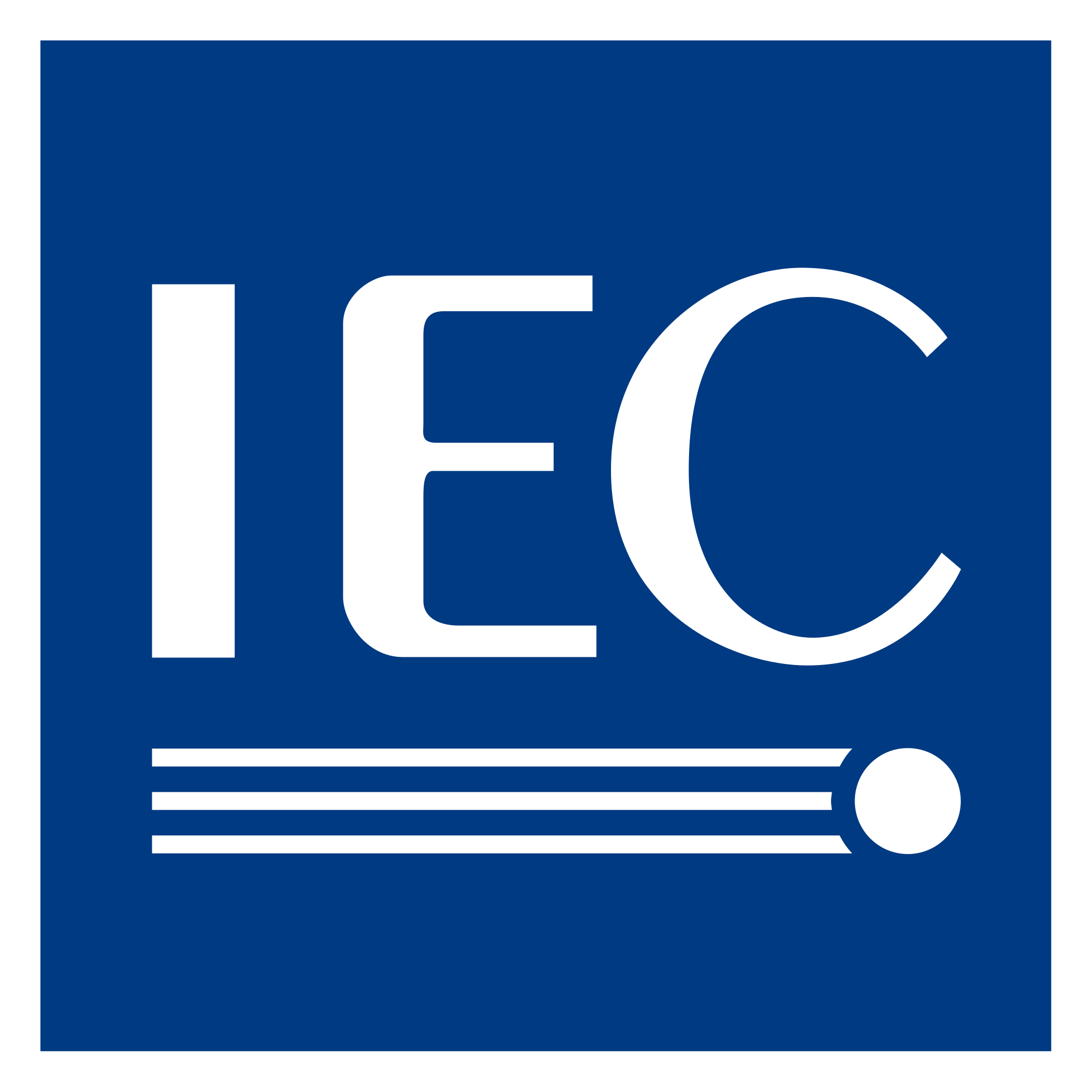 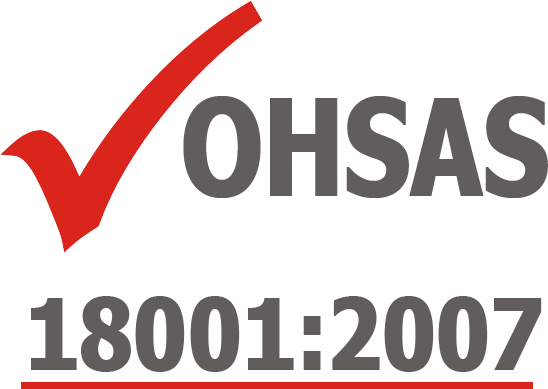 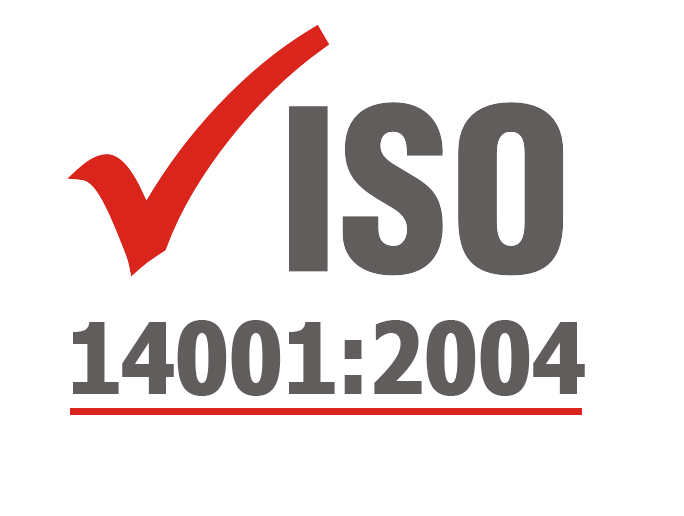 60669-1
60884-1
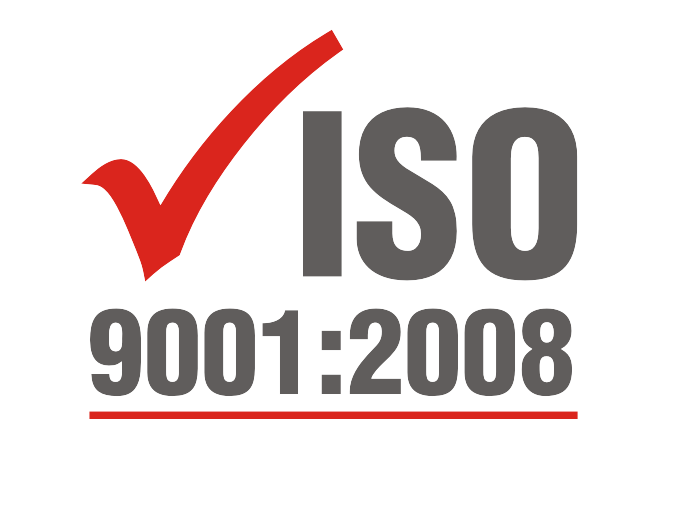 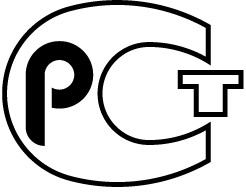 Сертифікати Якості
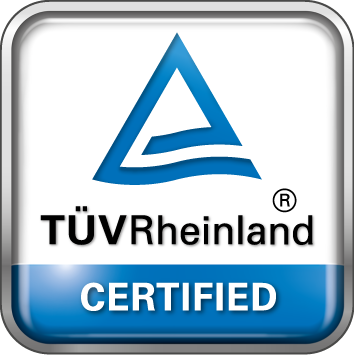 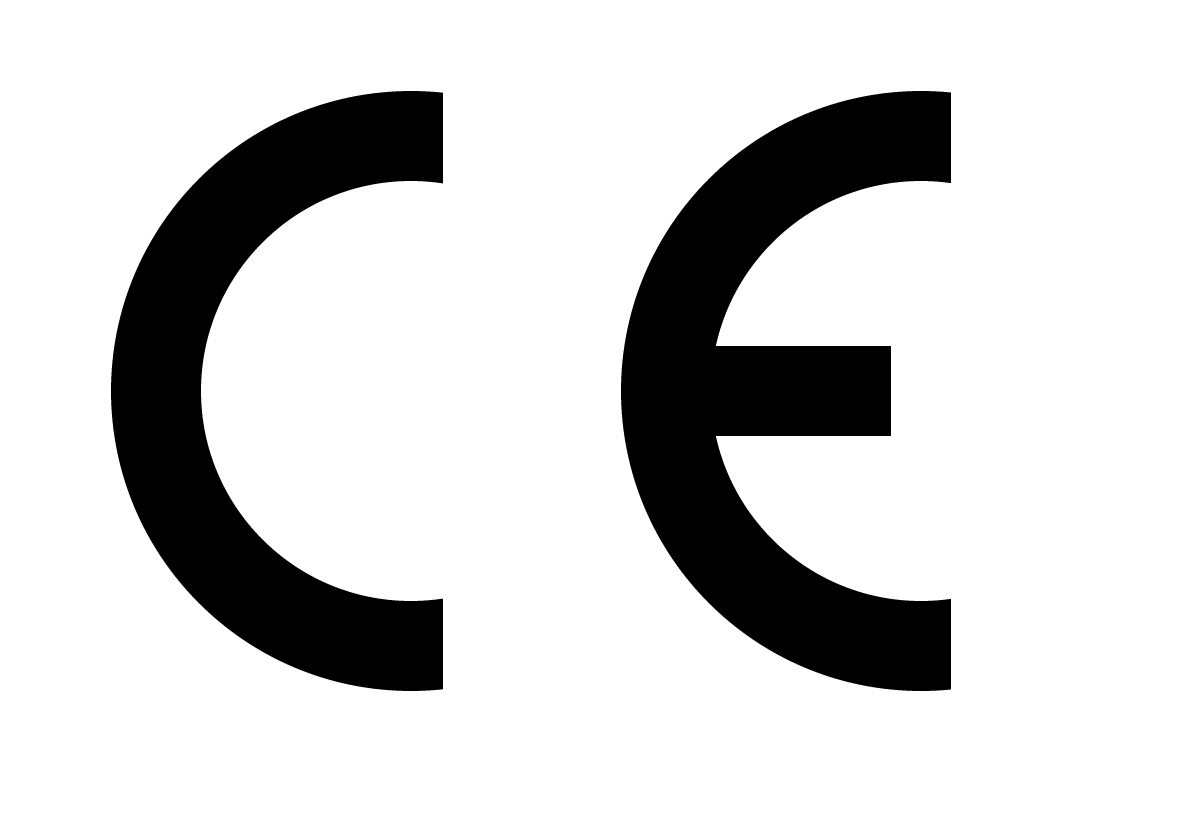 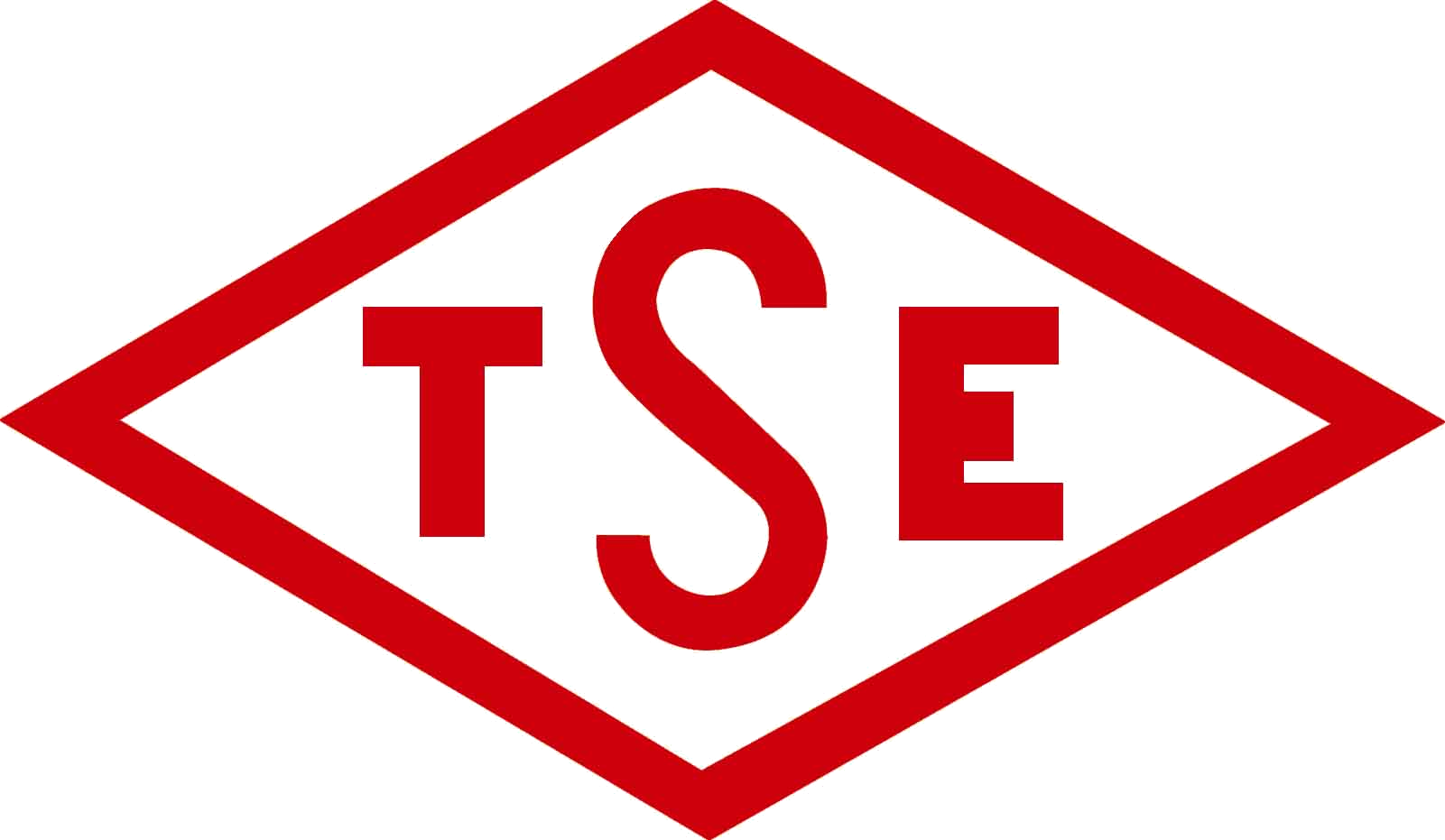 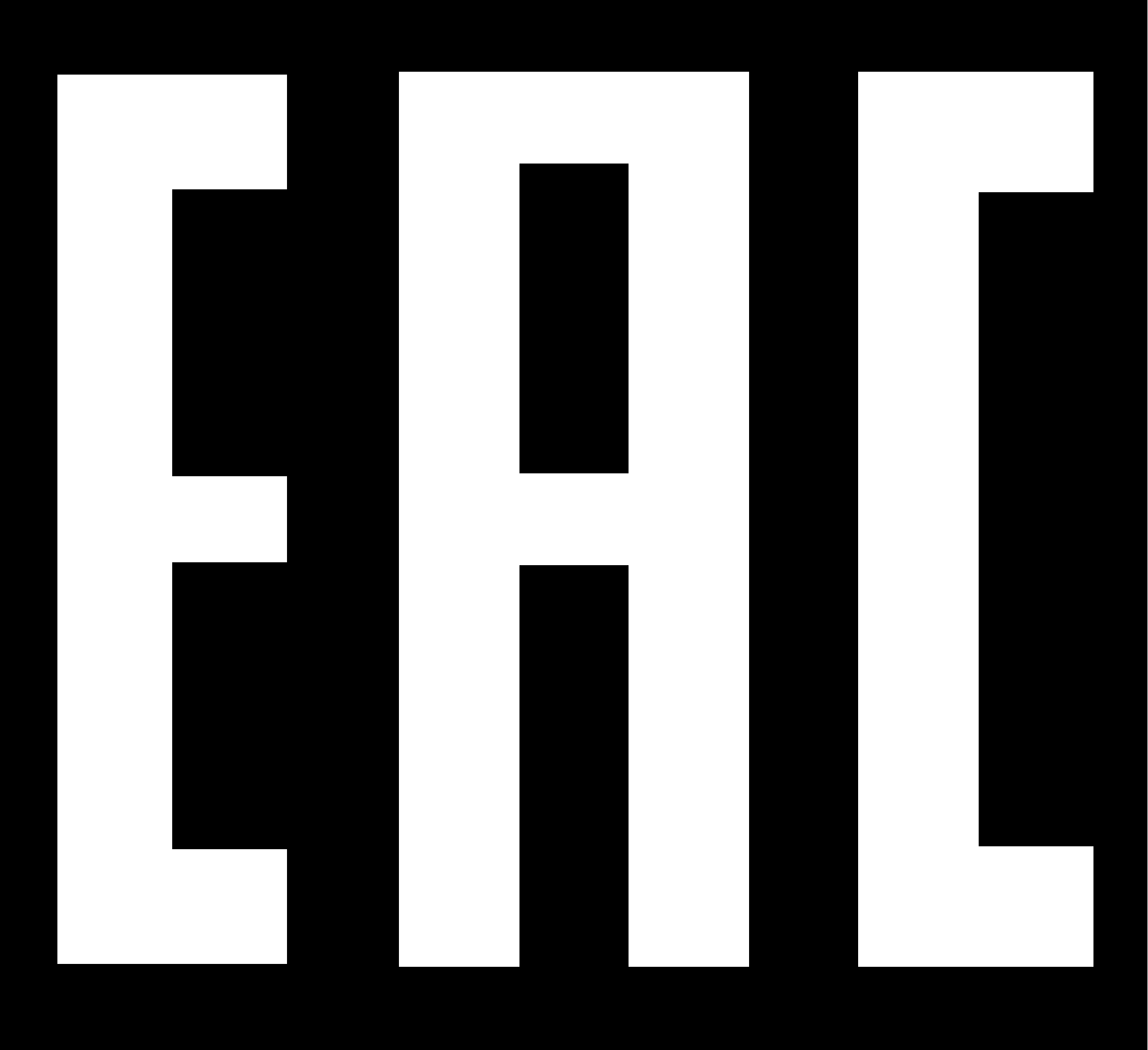 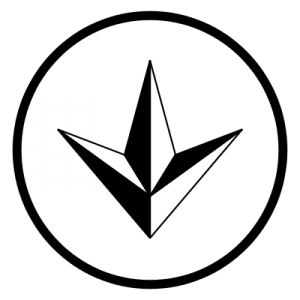 RUSSIA
UKRAINE
TURKEY
GERMANY
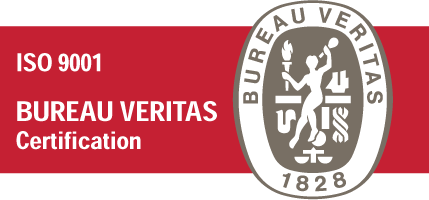 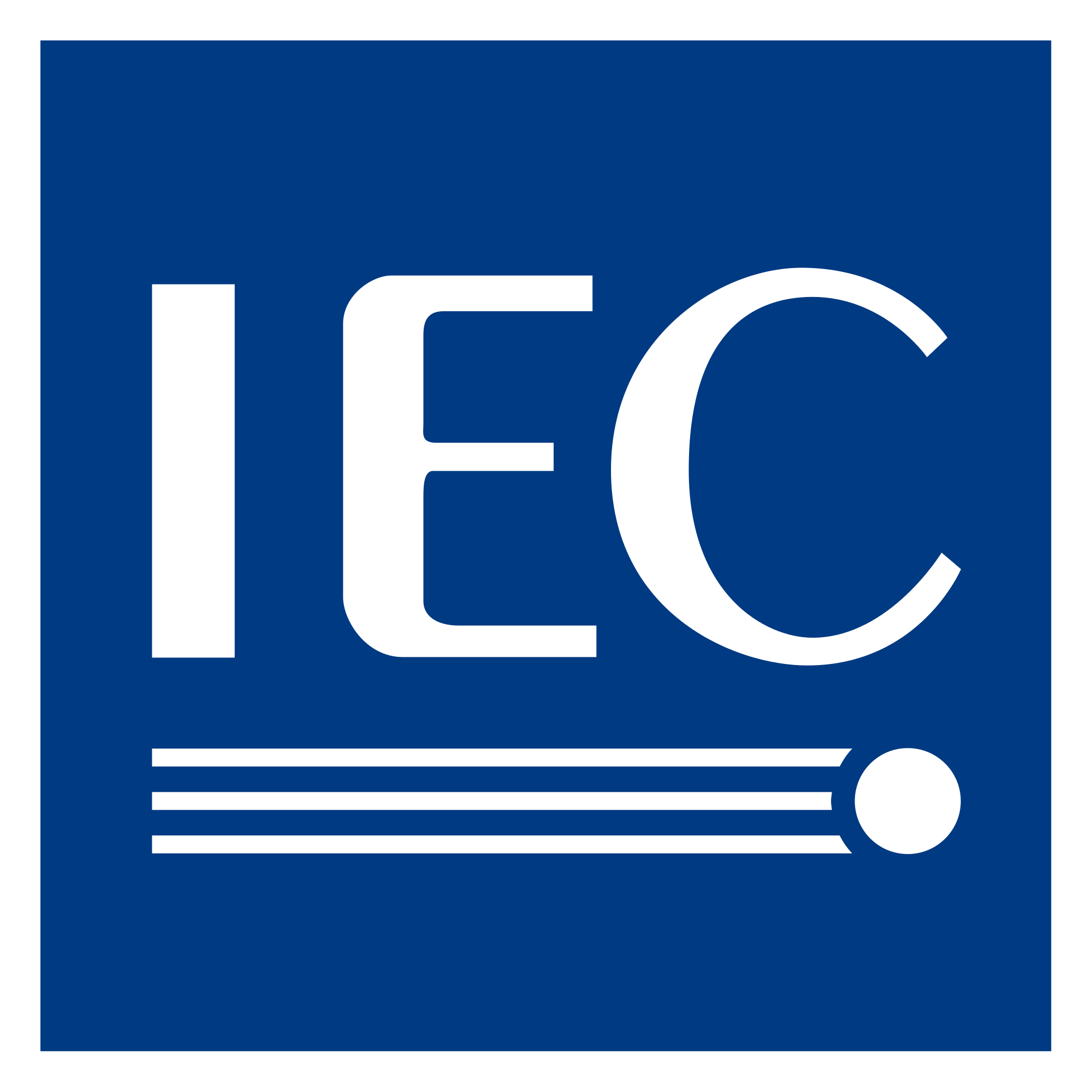 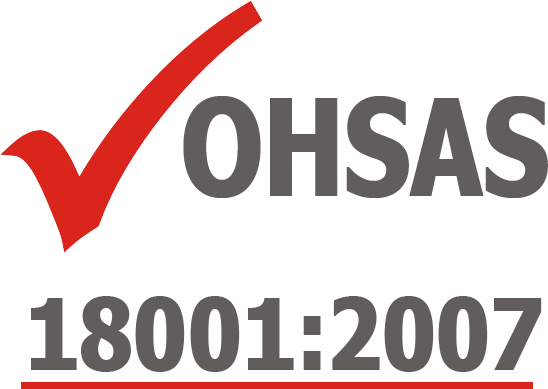 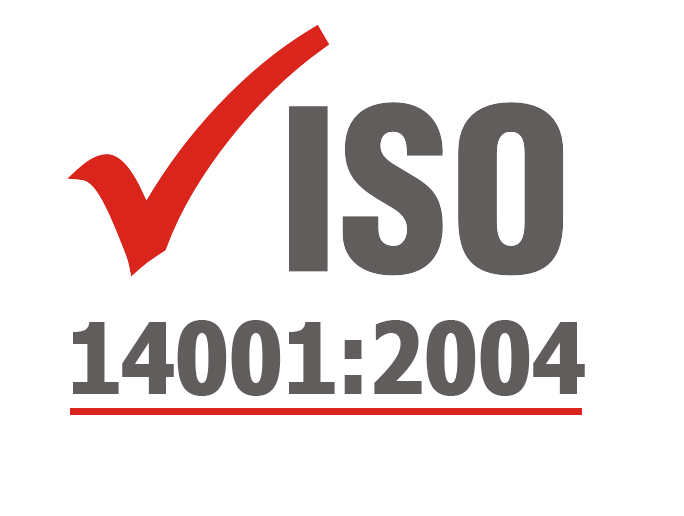 60669-1
60884-1
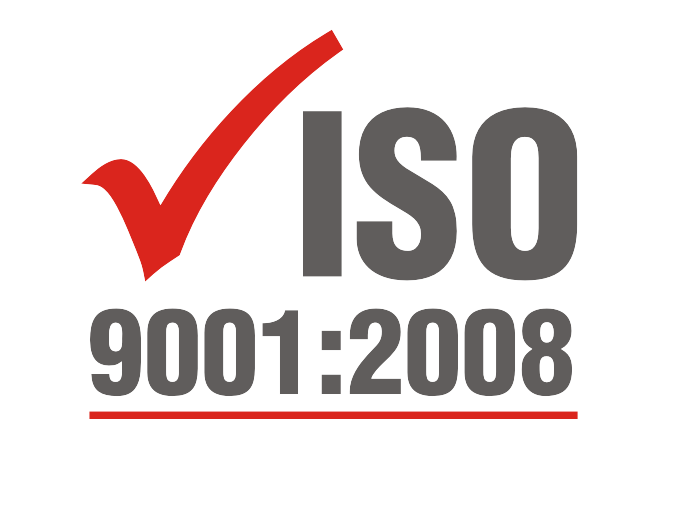 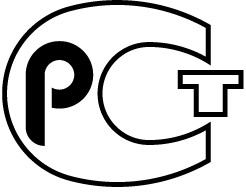 Сапа Cертификаттары
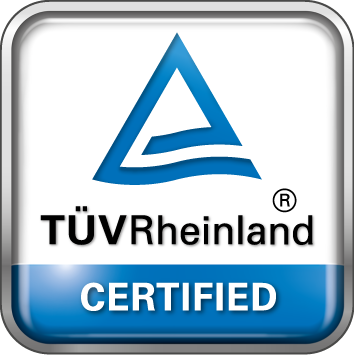 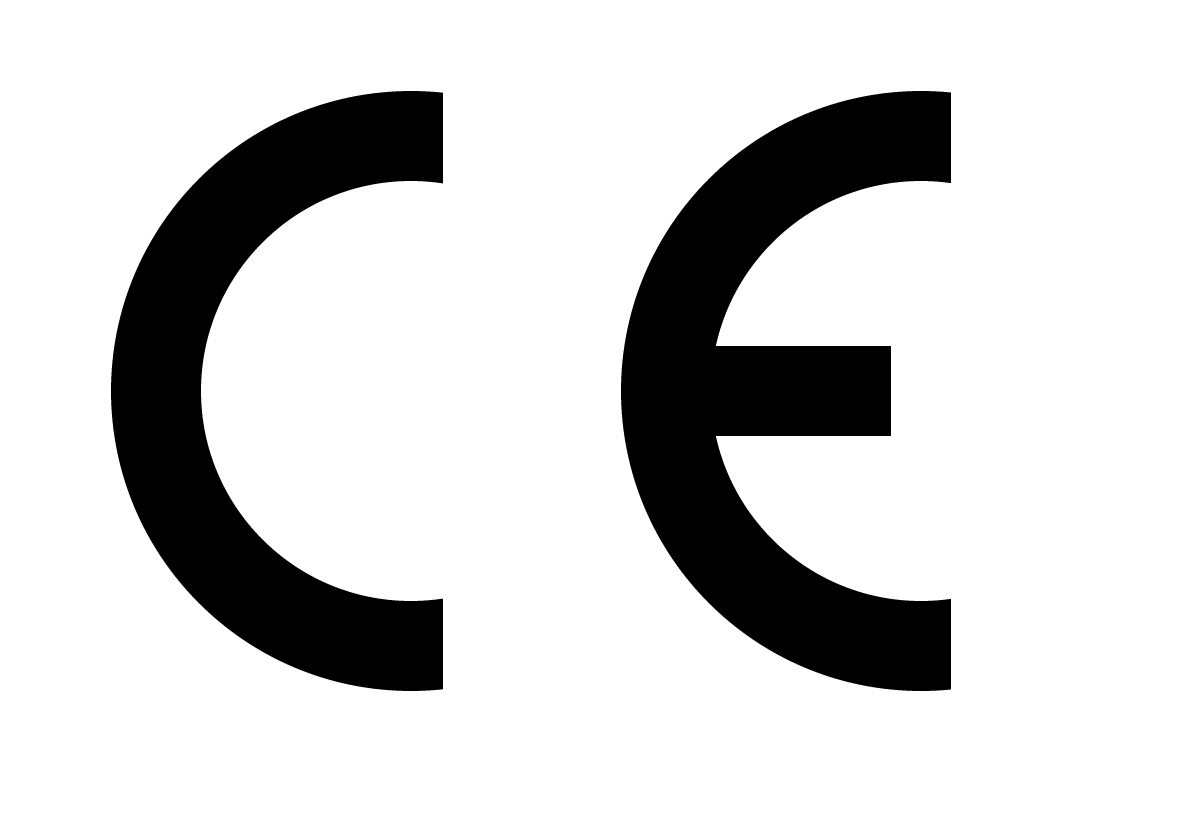 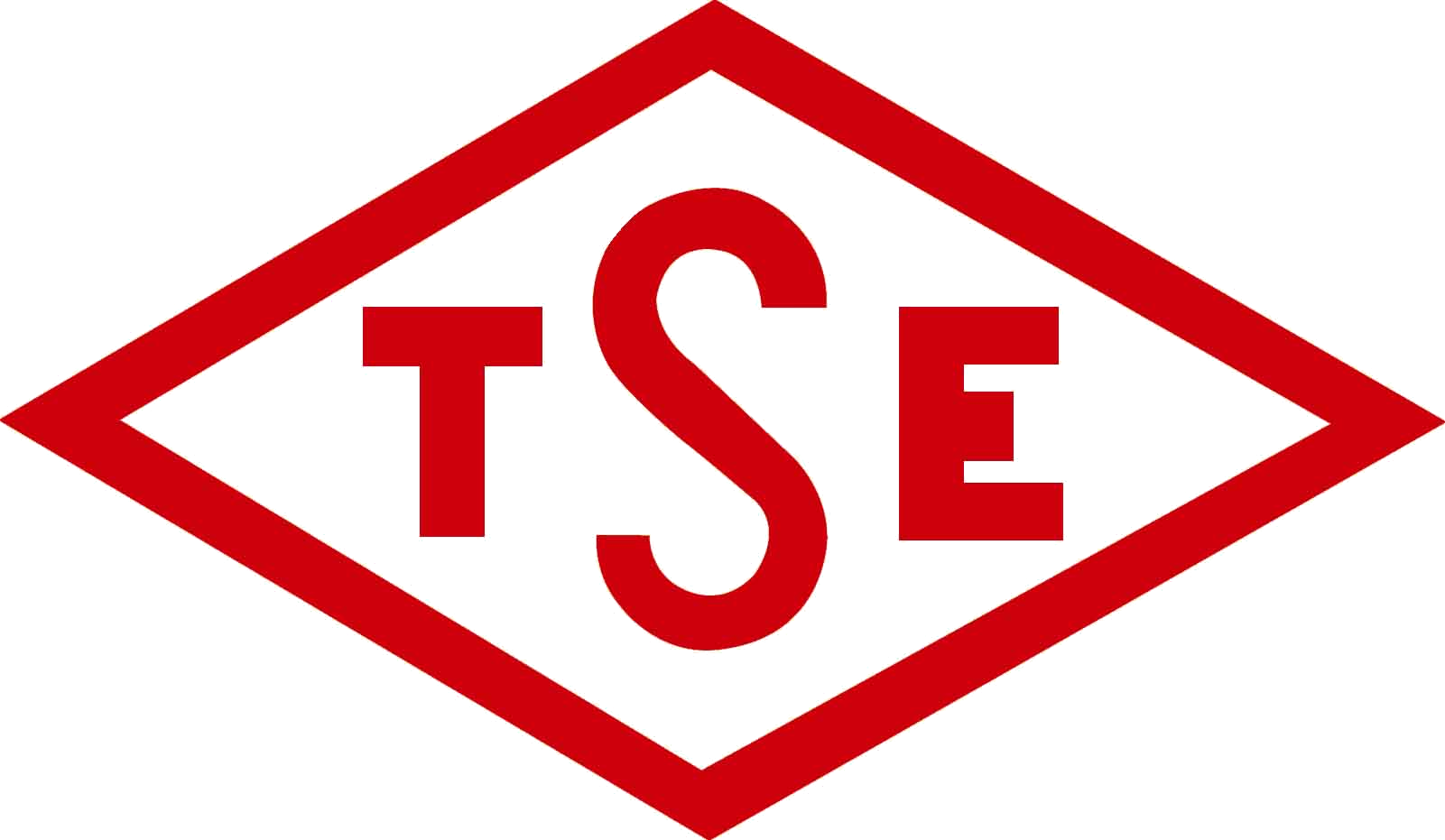 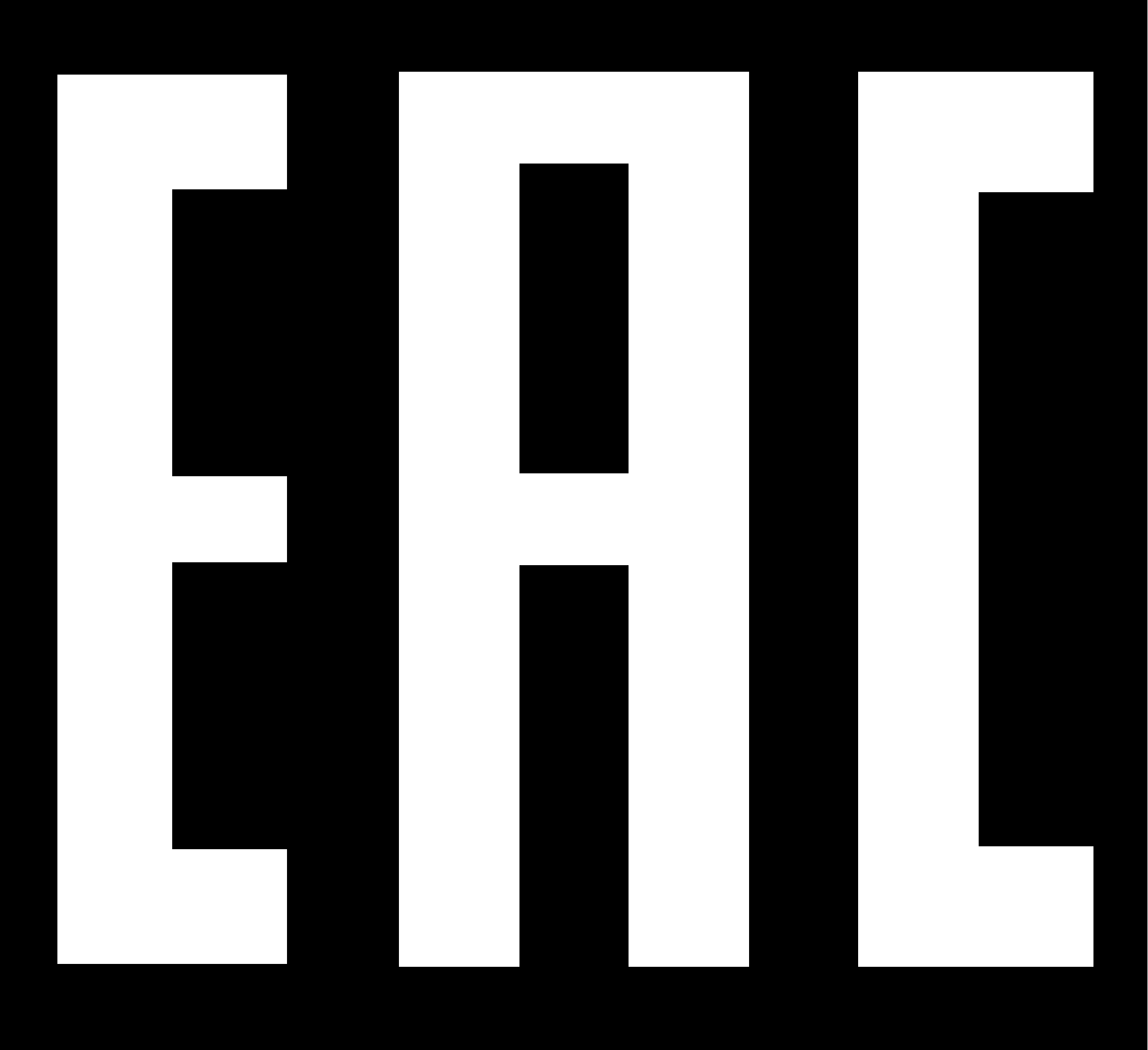 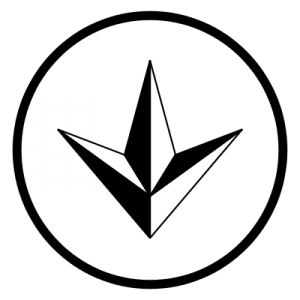 RUSSIA
UKRAINE
TURKEY
GERMANY
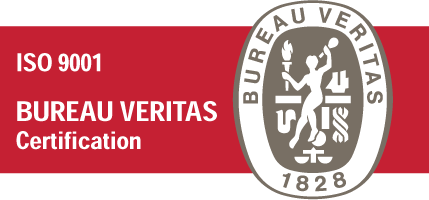 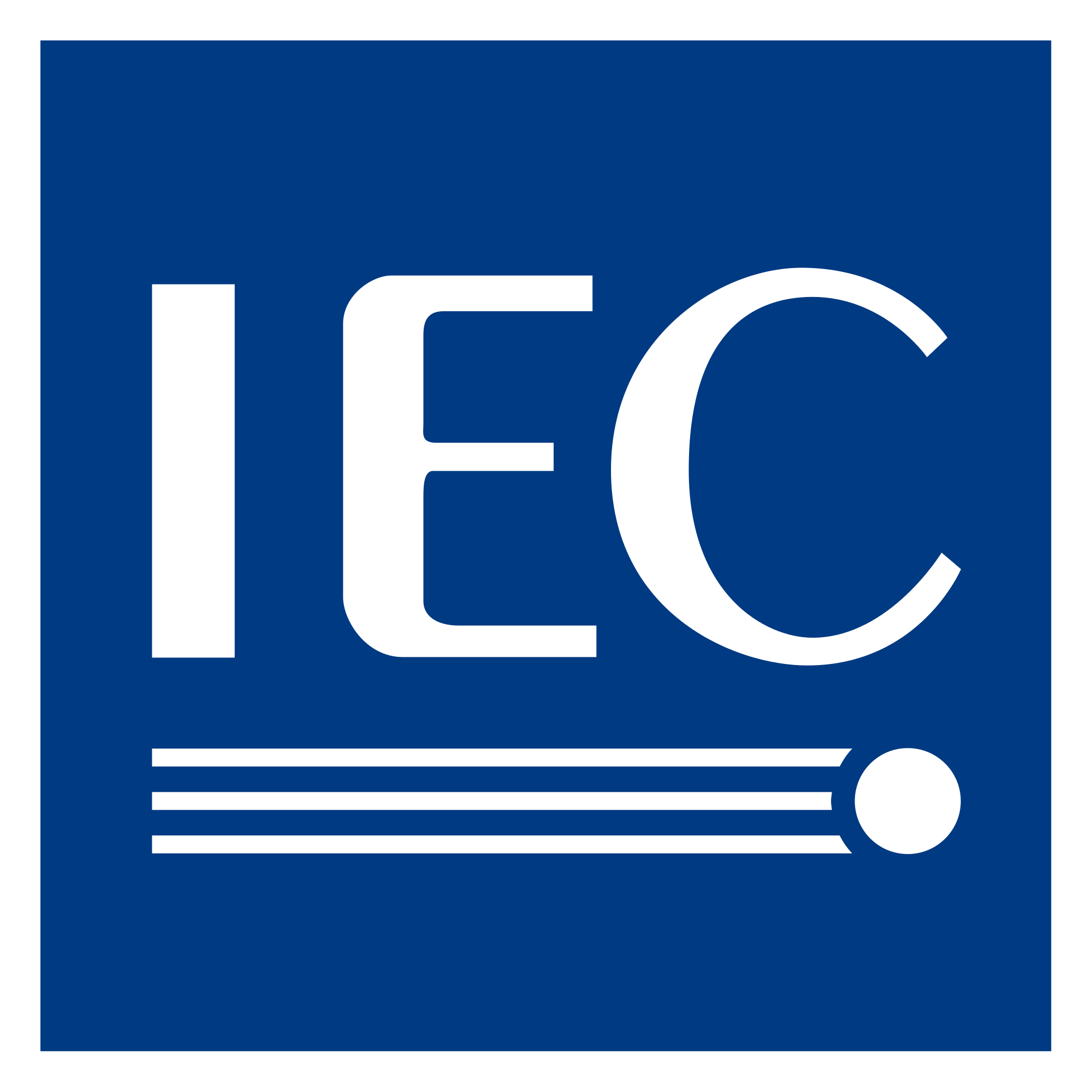 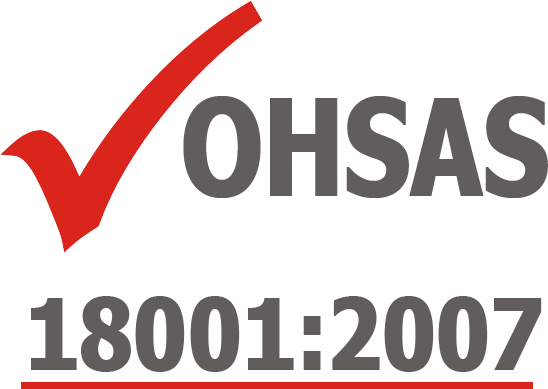 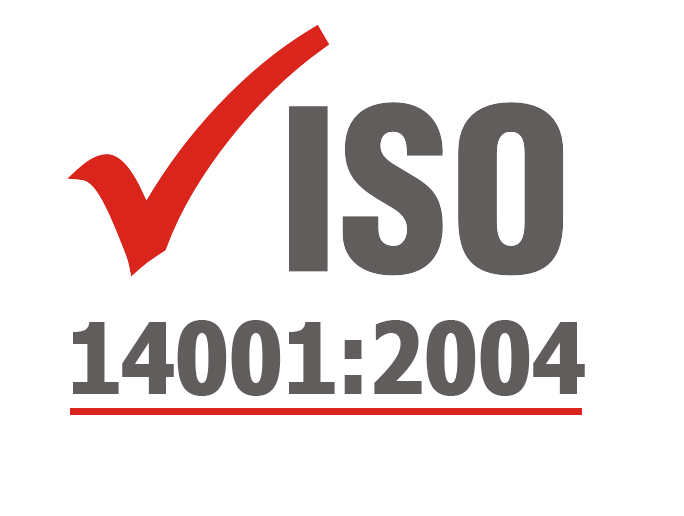 60669-1
60884-1
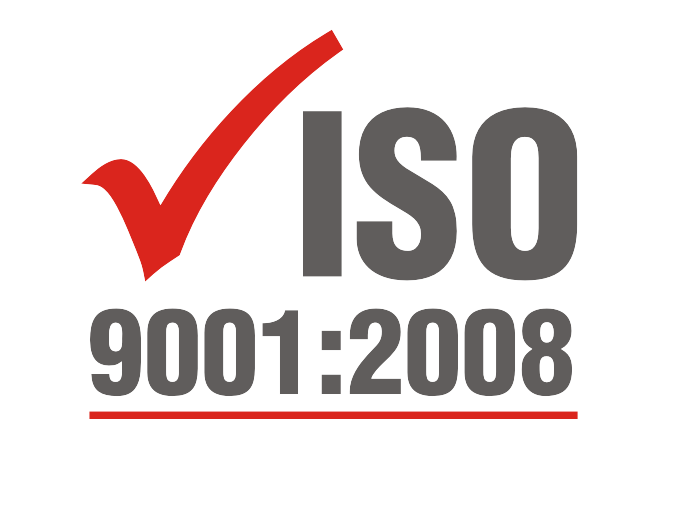